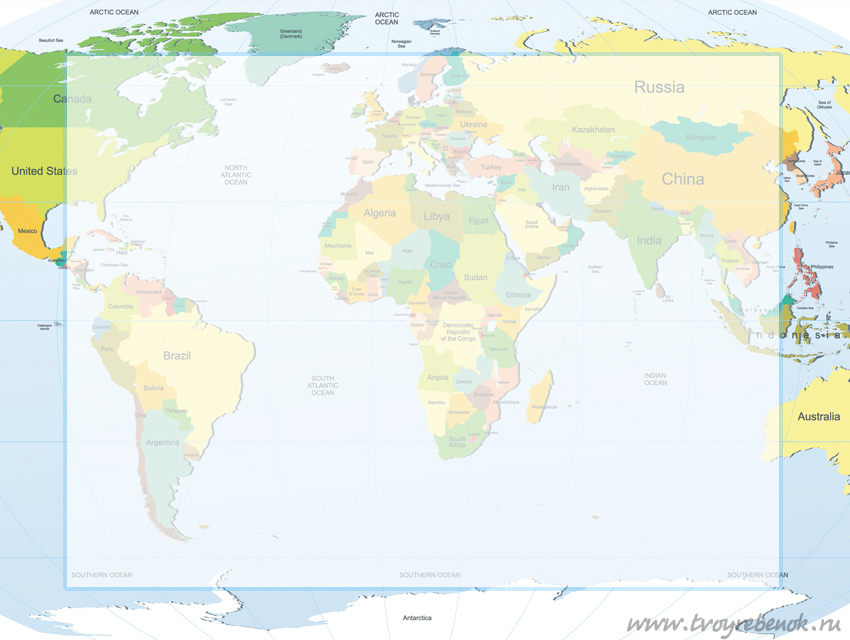 Я эту землю Родиной зову
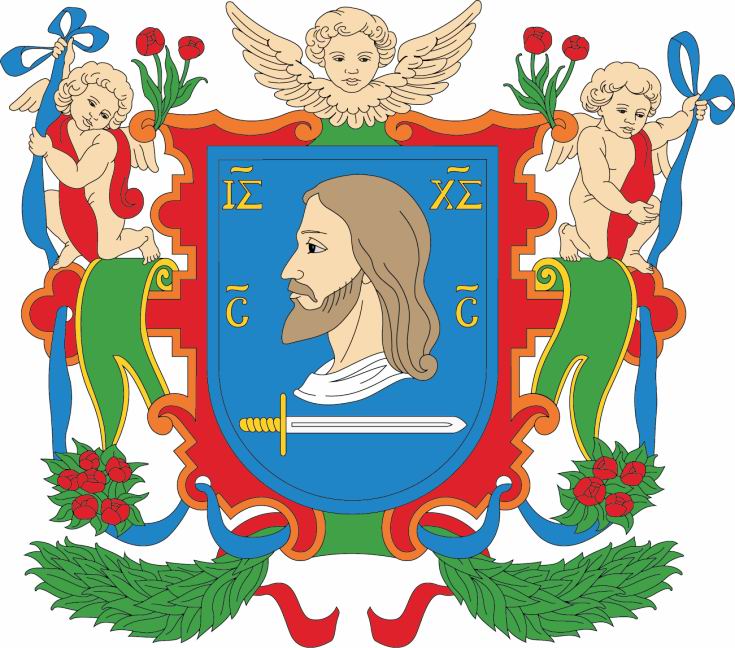 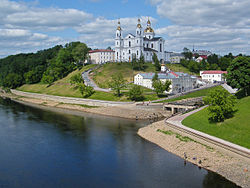 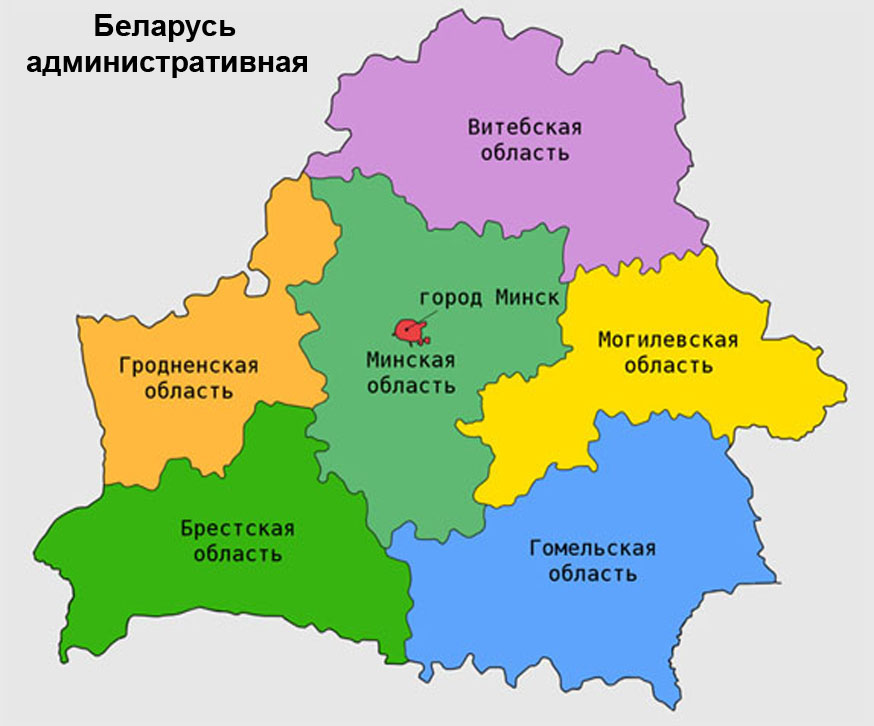 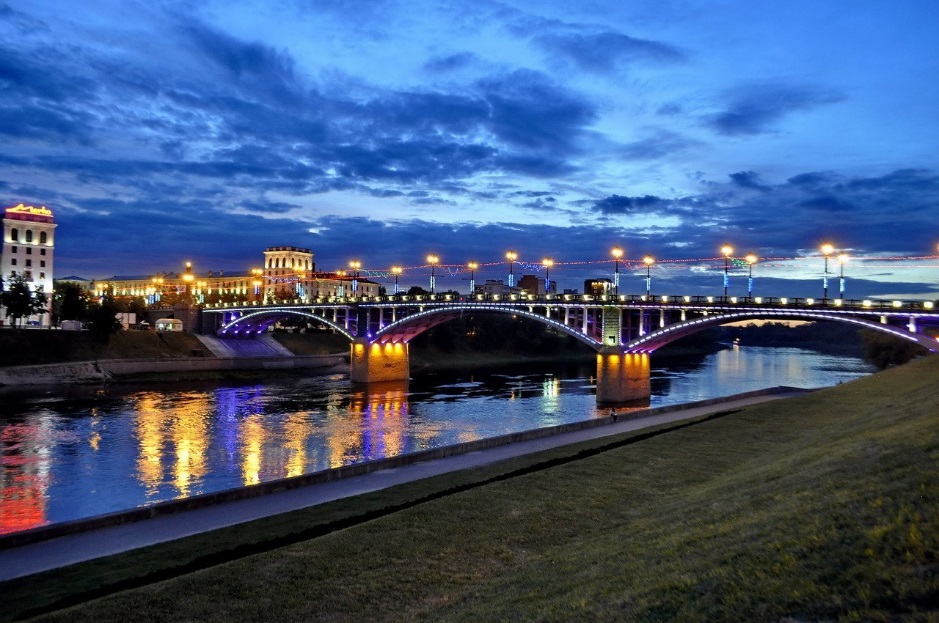 Коллективная  работа  учащихся  5 «А»  класса  ГУО «Средняя  школа  №1  г. Сенно  имени З.И. Азгура»
(классный  руководитель  Кучко  И.М.)
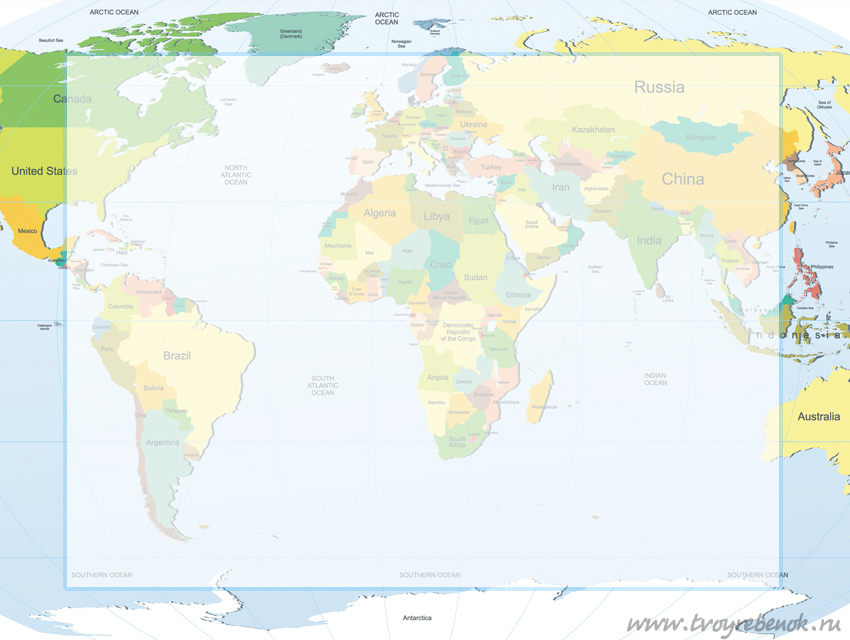 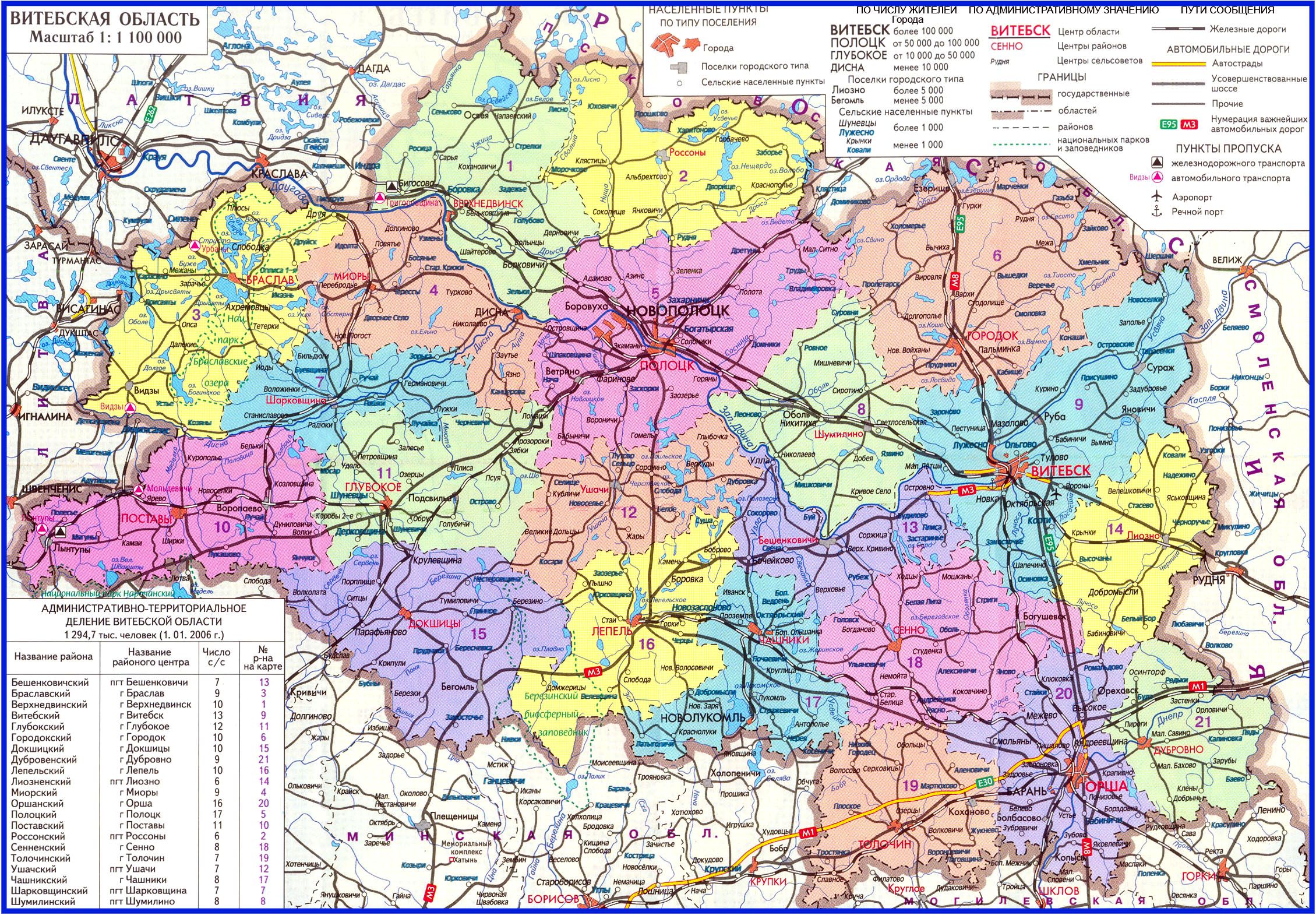 Витебская область — область на севере Белоруссии. Граничит с тремя государствами: Литвой, Латвией и Россией. Население 1 187 983 человек, в том числе городское 916 290 человек, сельское - 271 693 жителей. Административный центр — город Витебск.
Витебская область включает 21 район и имеет площадь 40 050 км²
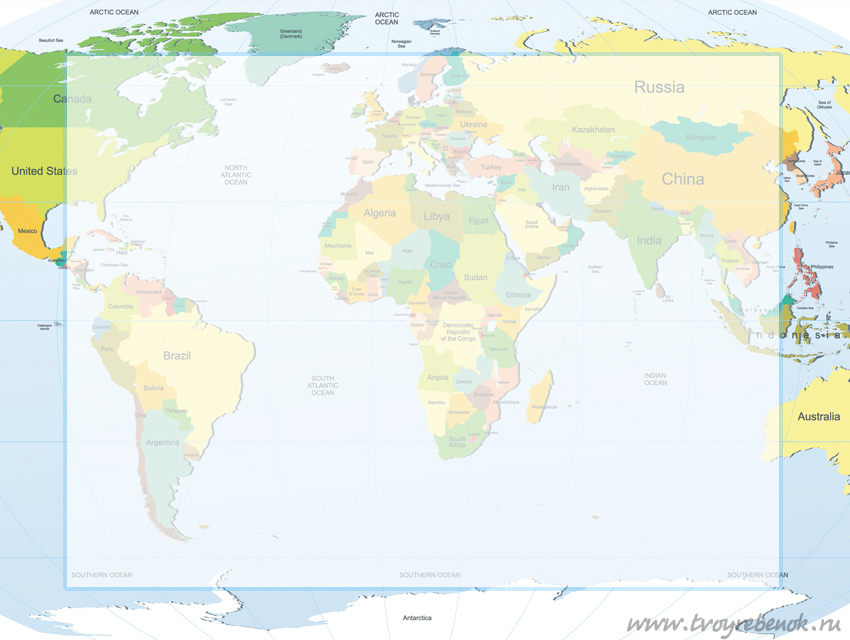 Витебск — город на северо-востоке Белоруссии, административный центр Витебской области и Витебского района. Население — 377 722 человека. Площадь — 134,601 км². Расположен в восточной части Витебской области на реке Западная Двина.
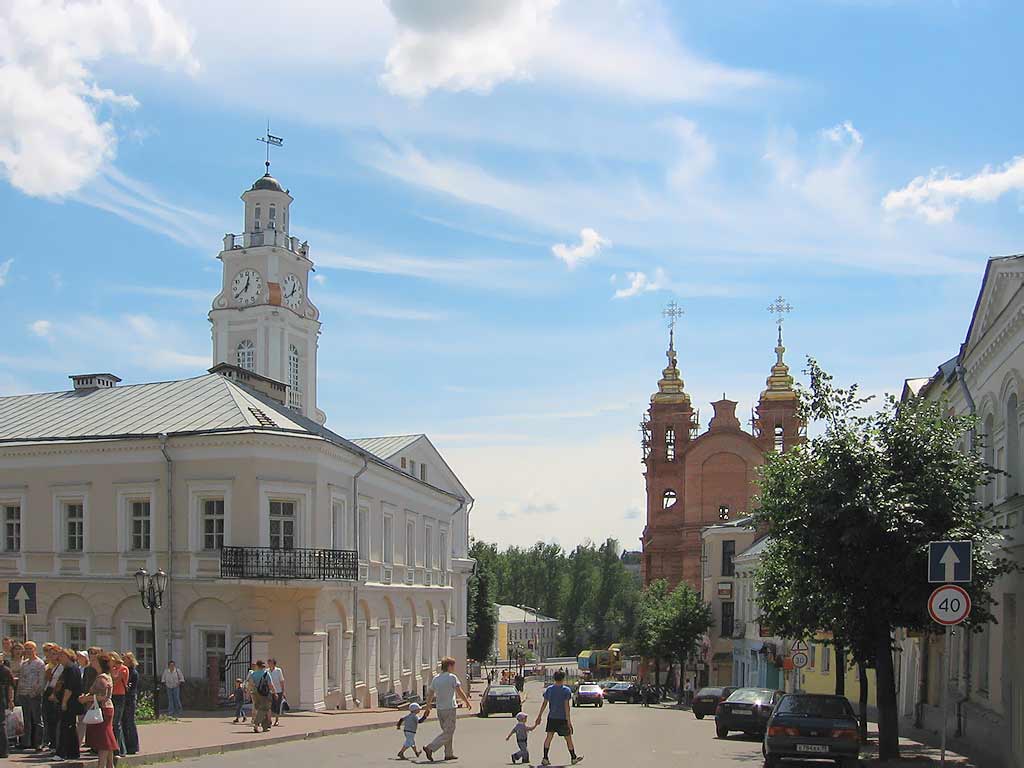 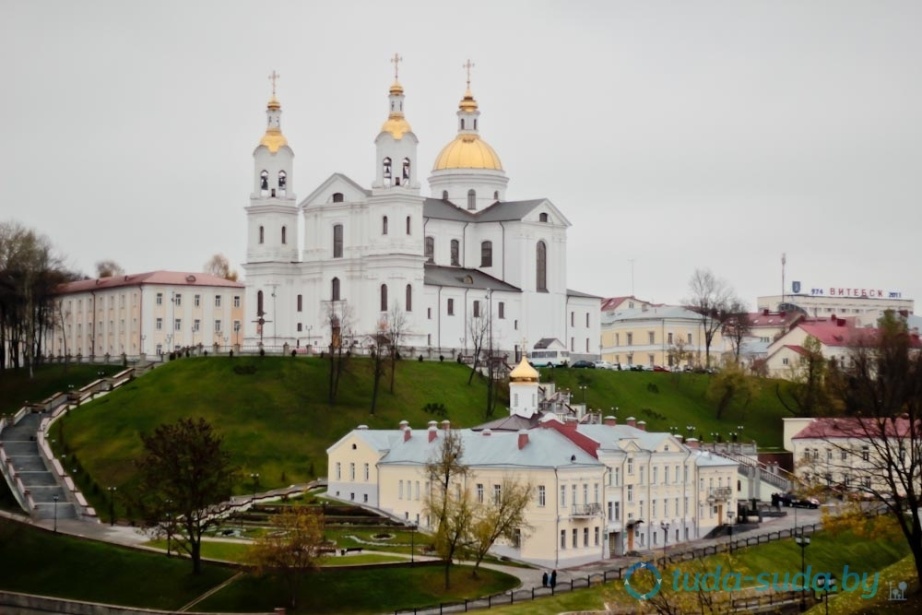 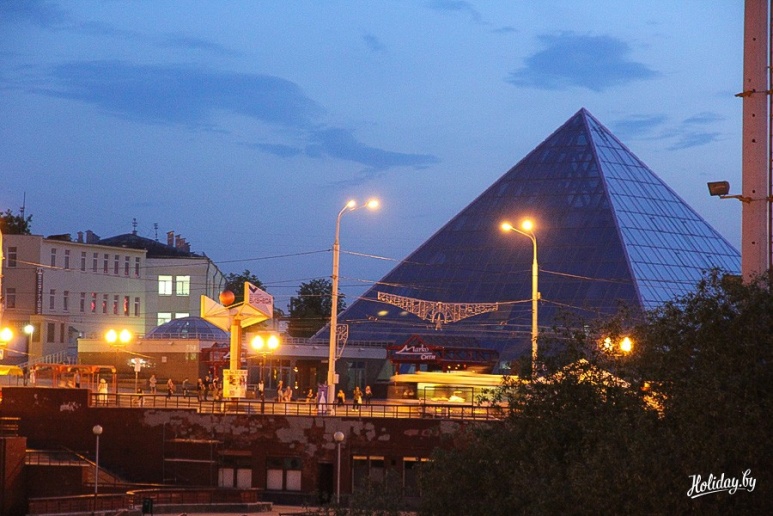 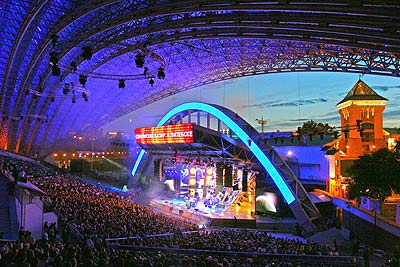 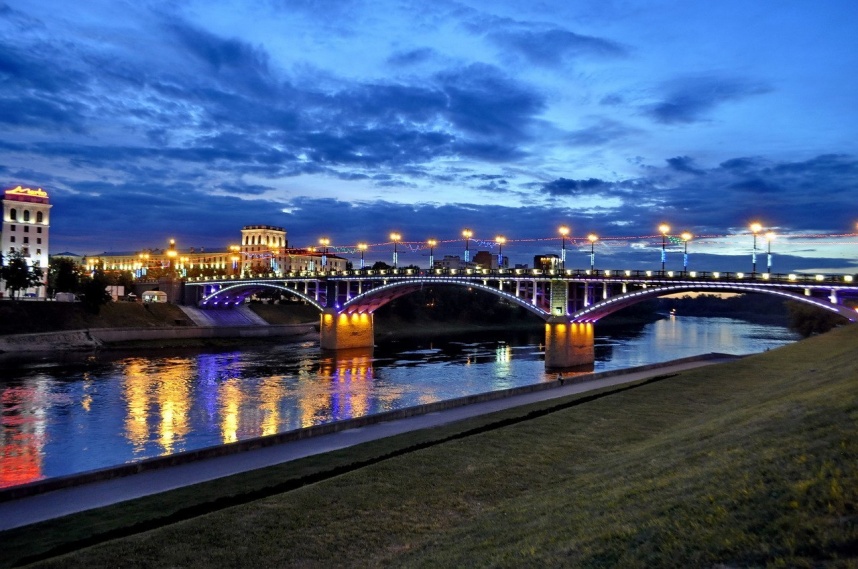 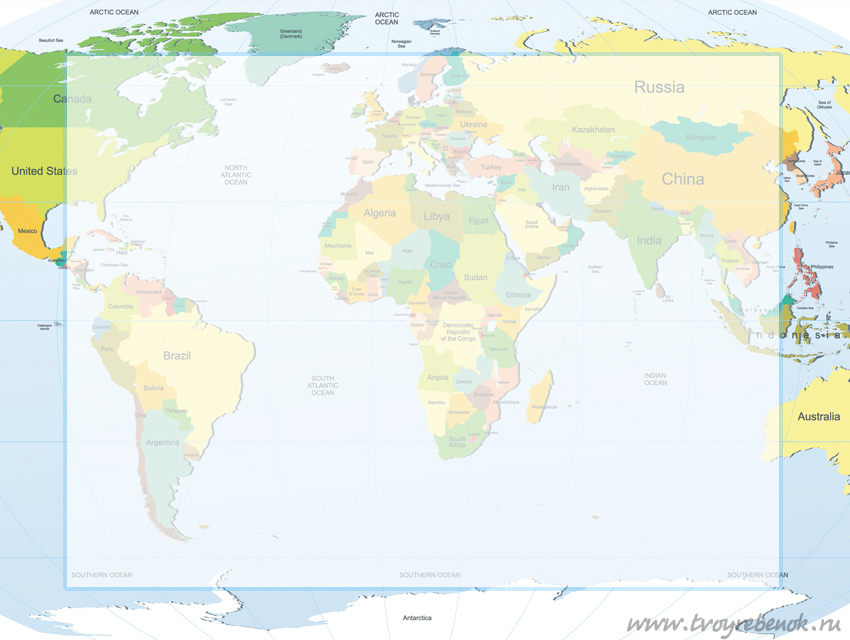 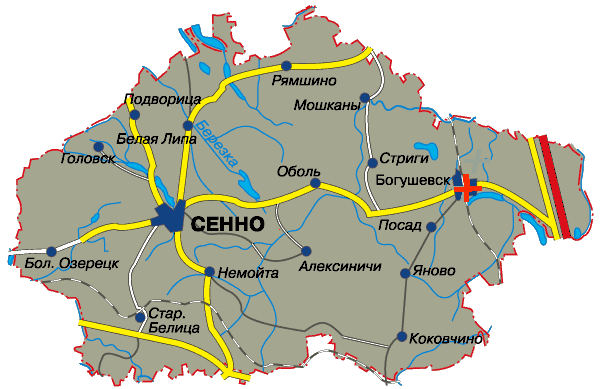 Се́нненский райо́н — административная единица на юго-востоке Витебской области.
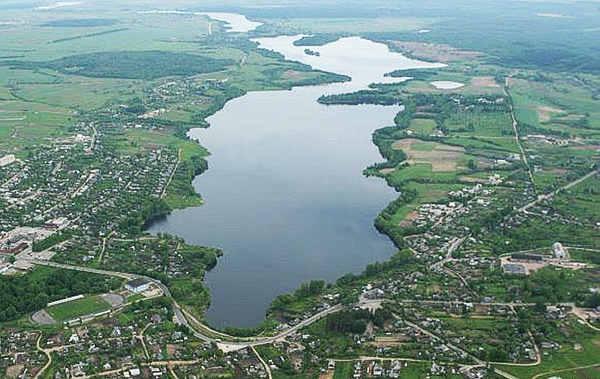 Территория района — 1964 км². Протяжённость с севера на юг — около 40 км, с запада на восток — порядка 70 км. Район лежит на Оршанской возвышенности и граничит с Витебским, Оршанским, Толочинским, Лиозненским, Чашникским и Бешенковичским районами. В составе района: г.п. Богушевск, 329 сельских населённых пунктов.
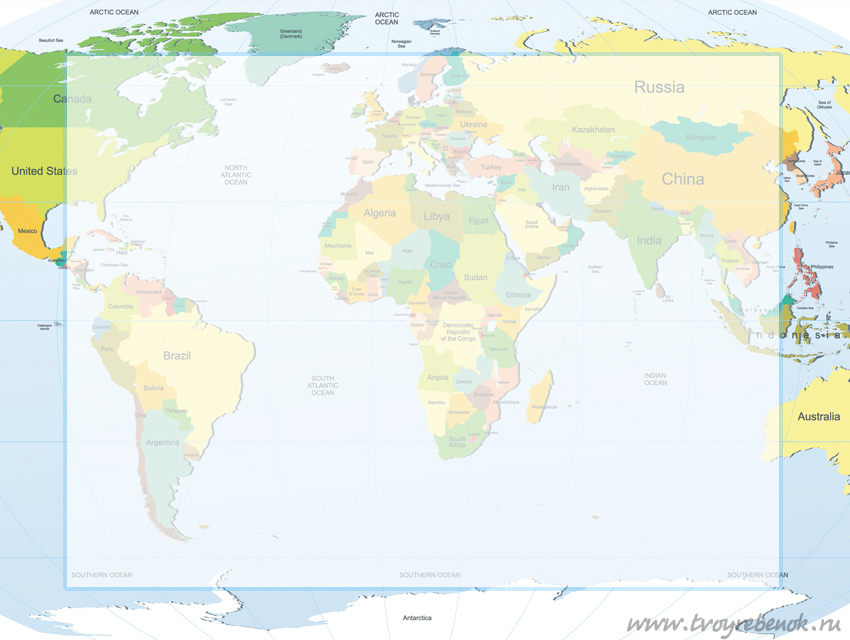 Административный центр Сенненского района – город Сенно
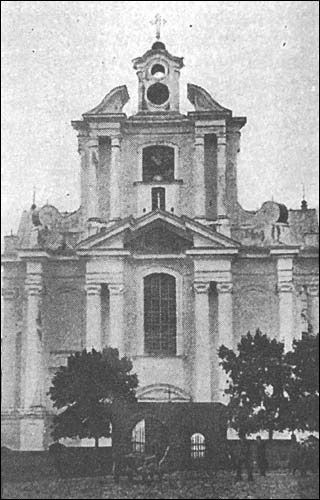 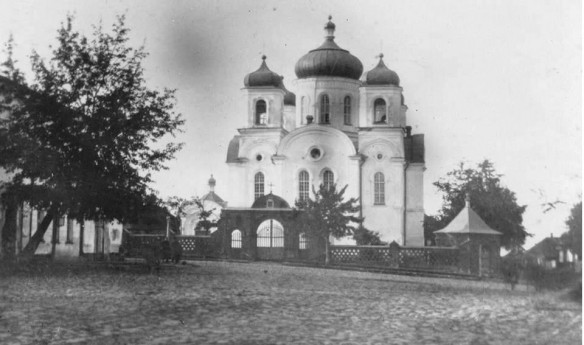 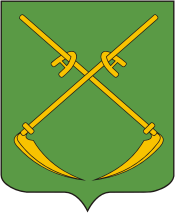 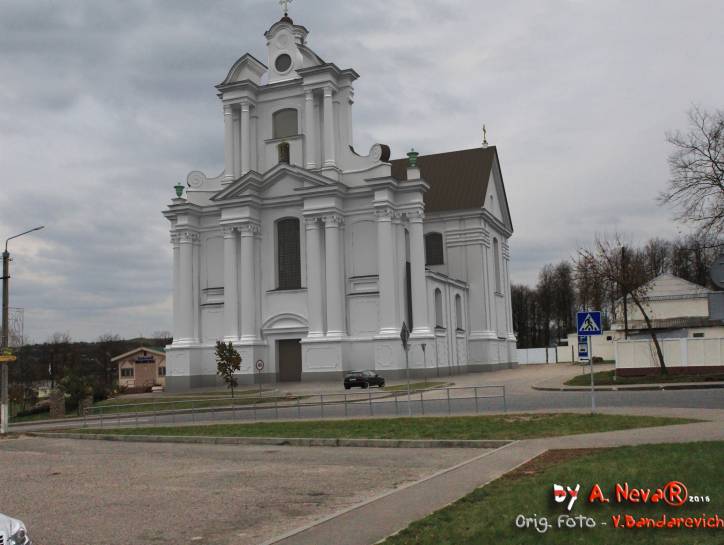 Первое письменное упоминание о городе Сенно датируется 1442 годом
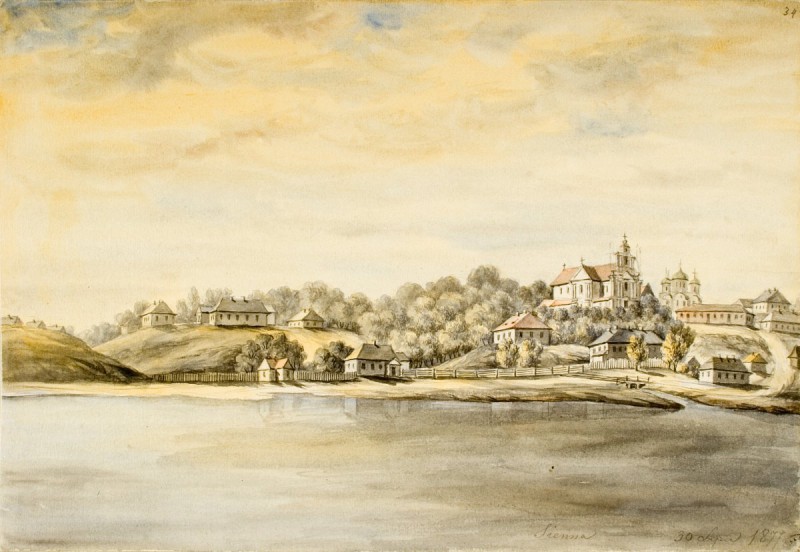 Есть сведения о том, что село Сенно существовало уже в середине XV века. Некогда в этом месте проходили ярмарки, на которых шла торговля сеном, от которого, вероятно, и произошло название местечка
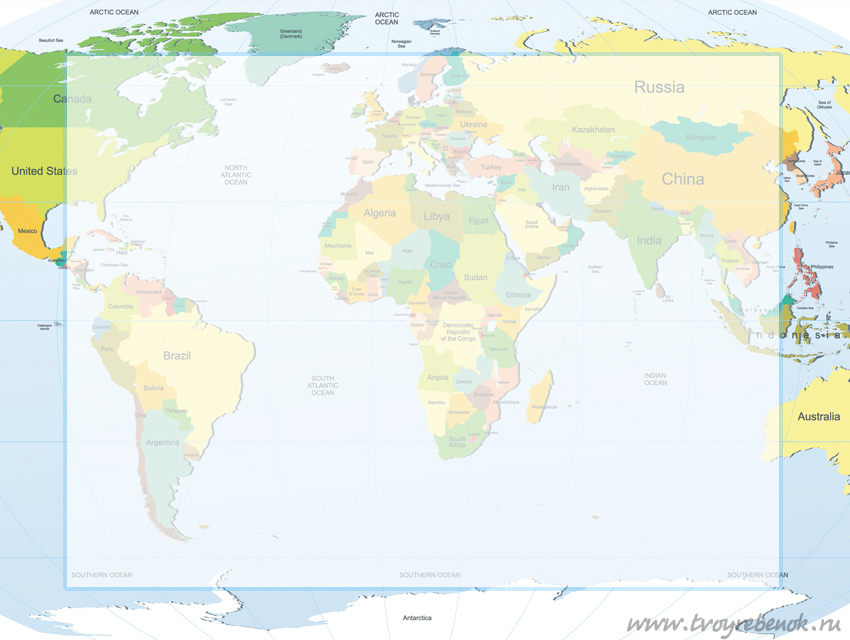 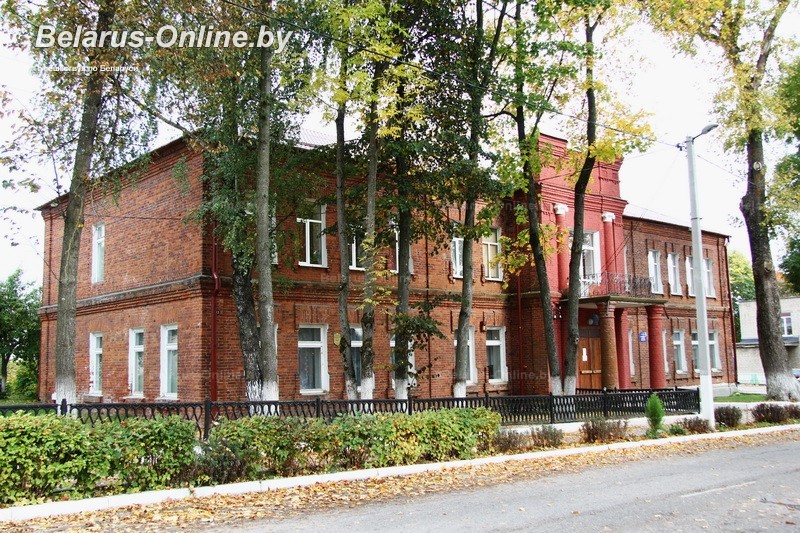 Сенненский район, как и любой другой уголок нашей родной Беларуси, привлекает своей особенной красотой, богатством красок, оттенков и форм, присущих природе. Многочисленные леса и озера придают особый колорит природным ландшафтам района, создают благоприятные условия для отдыха. Не менее богата и история Сенненского края. На территории района находится много природных, культурных, исторических достопримечательностей, которые свидетельствуют о древней и богатой истории Сенненского района и его жителей.
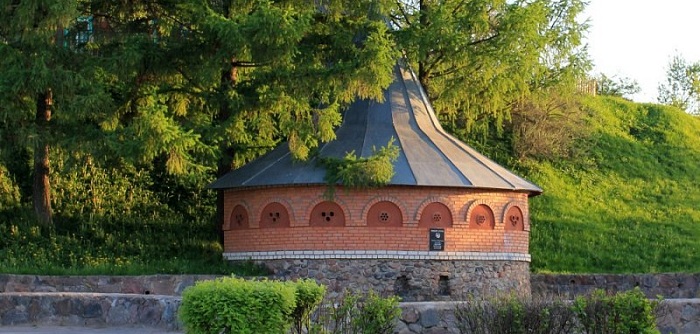 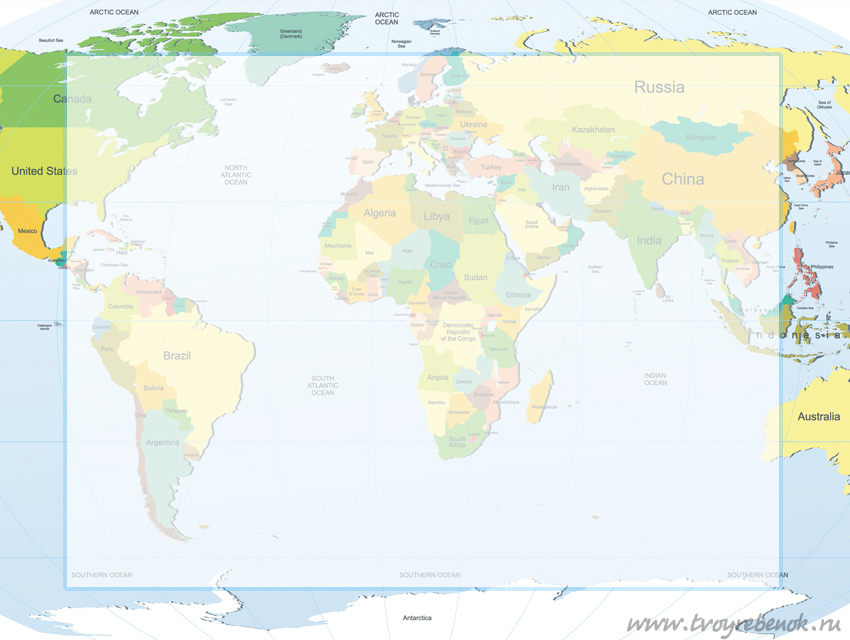 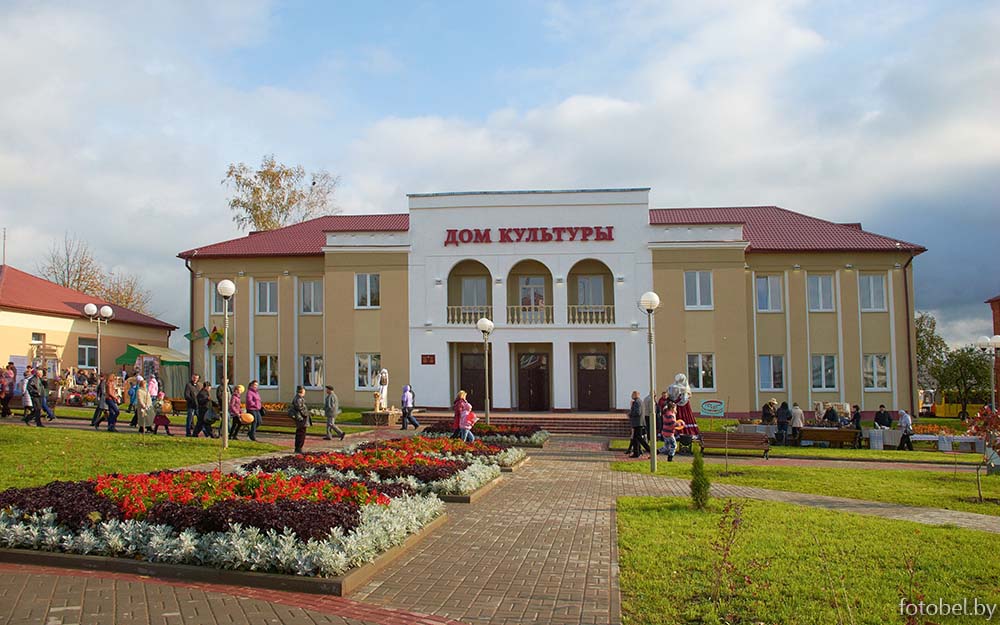 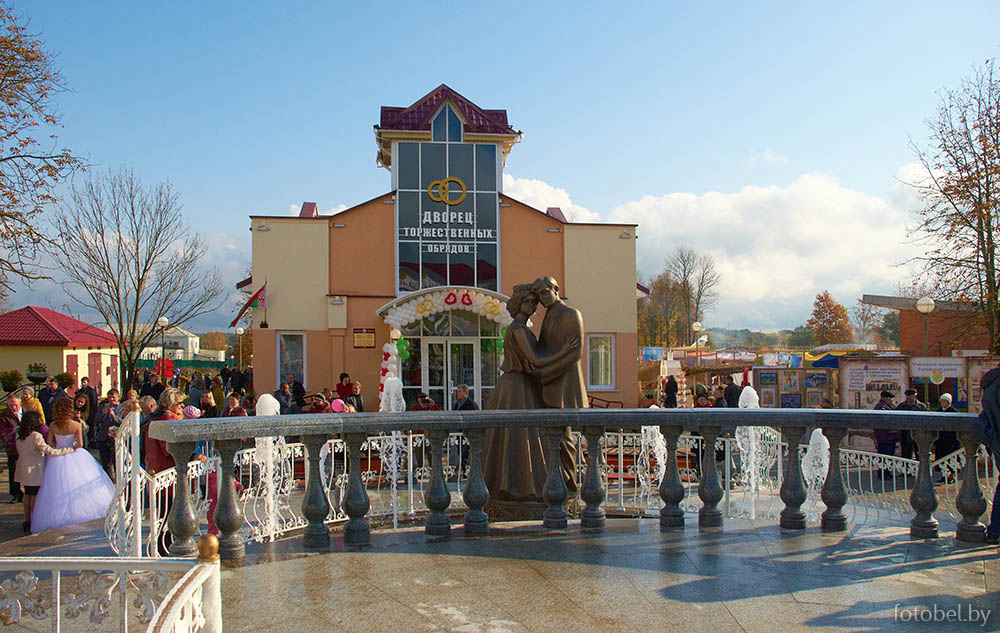 Новый загс и здание ГОССТРАХа, фонтан, центральная площадь, уютный красивый сквер, аллея Героев, музей боевой техники под открытым небом, обновленные фасады домов и зданий - лишь часть объектов, которые открылись  в райцентре к проведению областных «Дожинок».
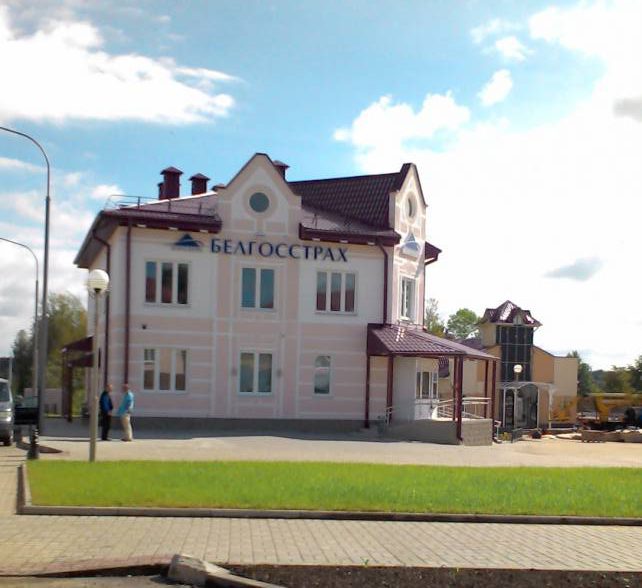 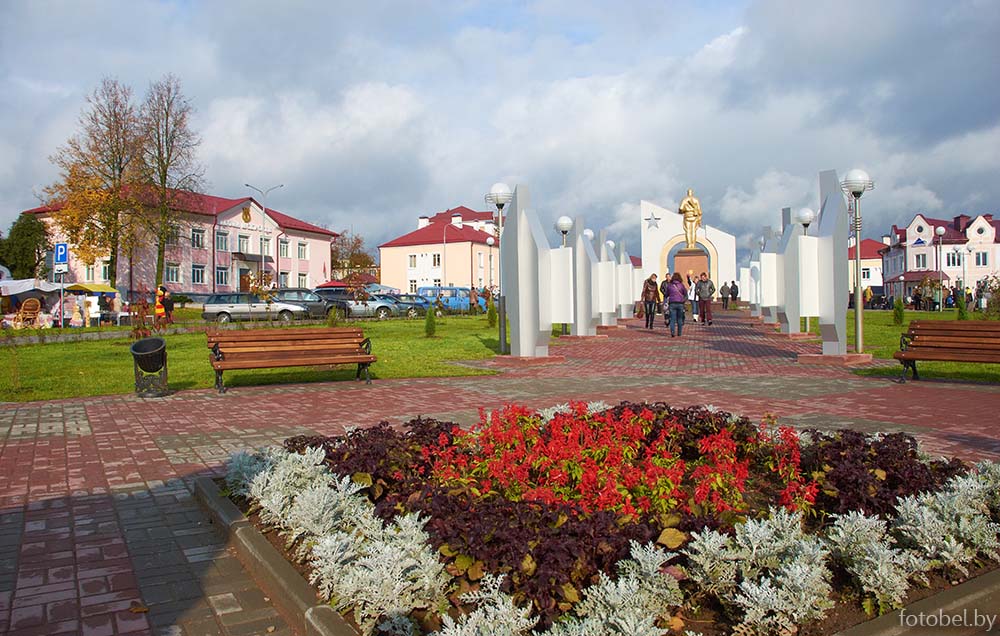 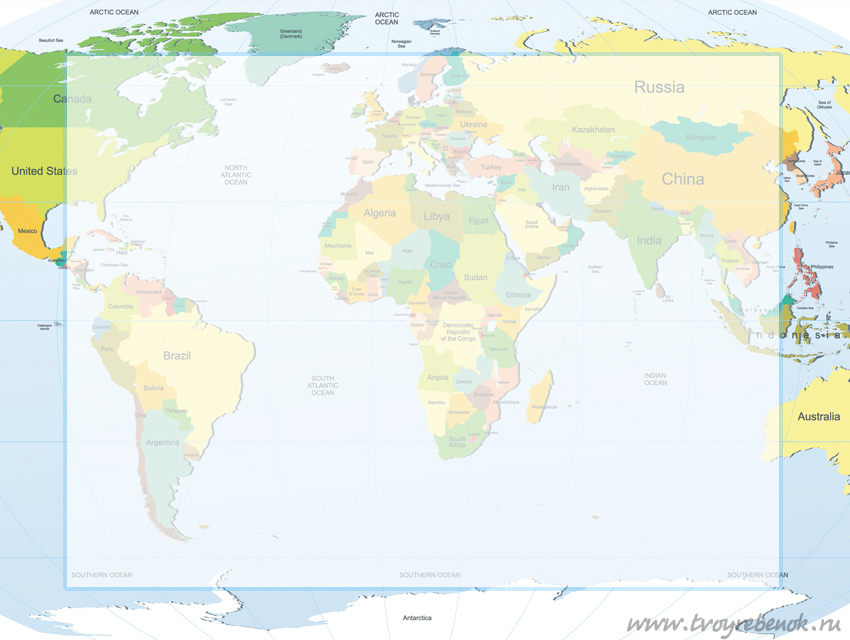 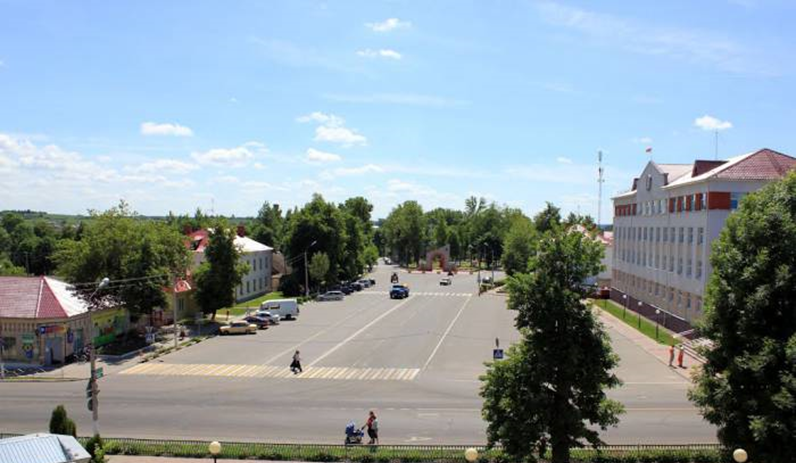 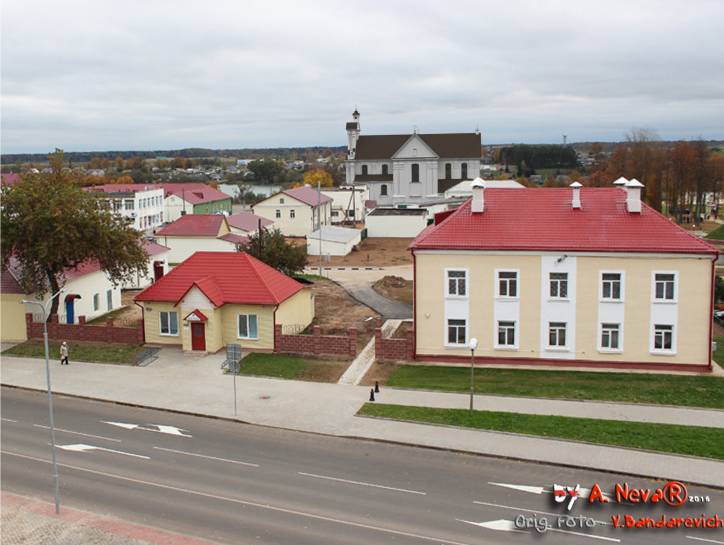 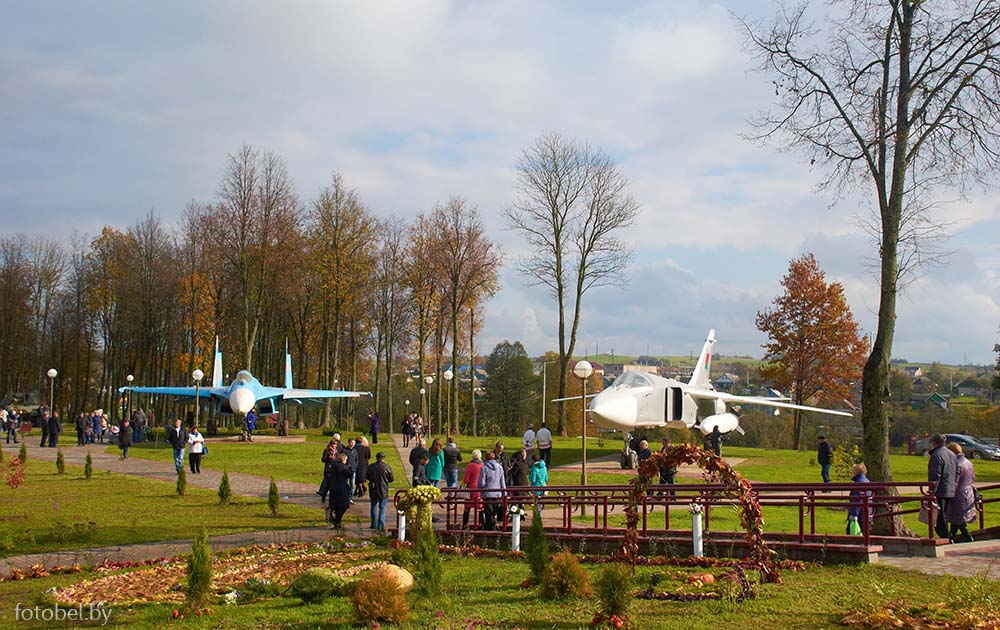 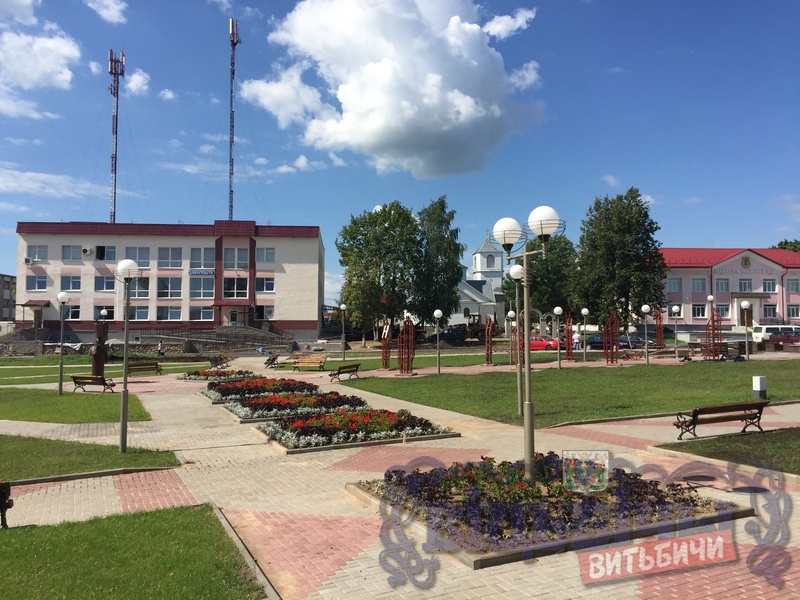 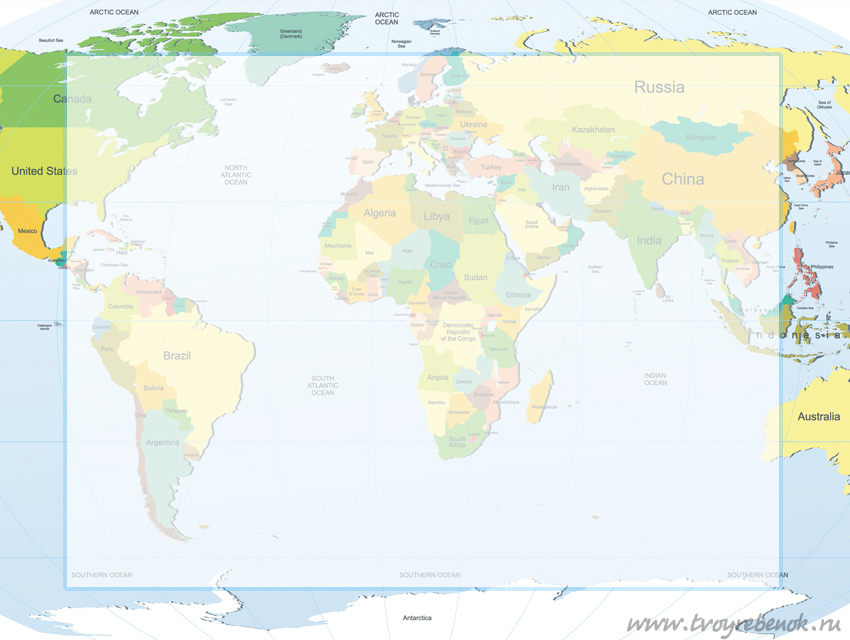 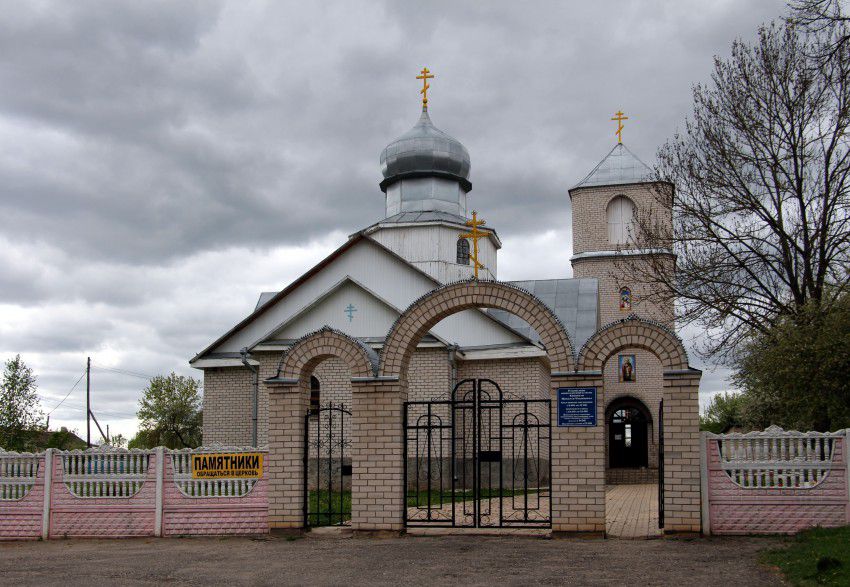 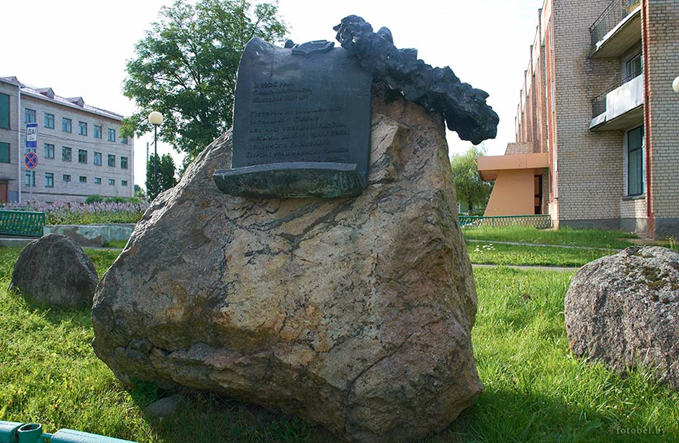 Сегодня в Сенно восстановлены некоторые архитектурные памятники. К ним относится и Свято-Николаевская церковь
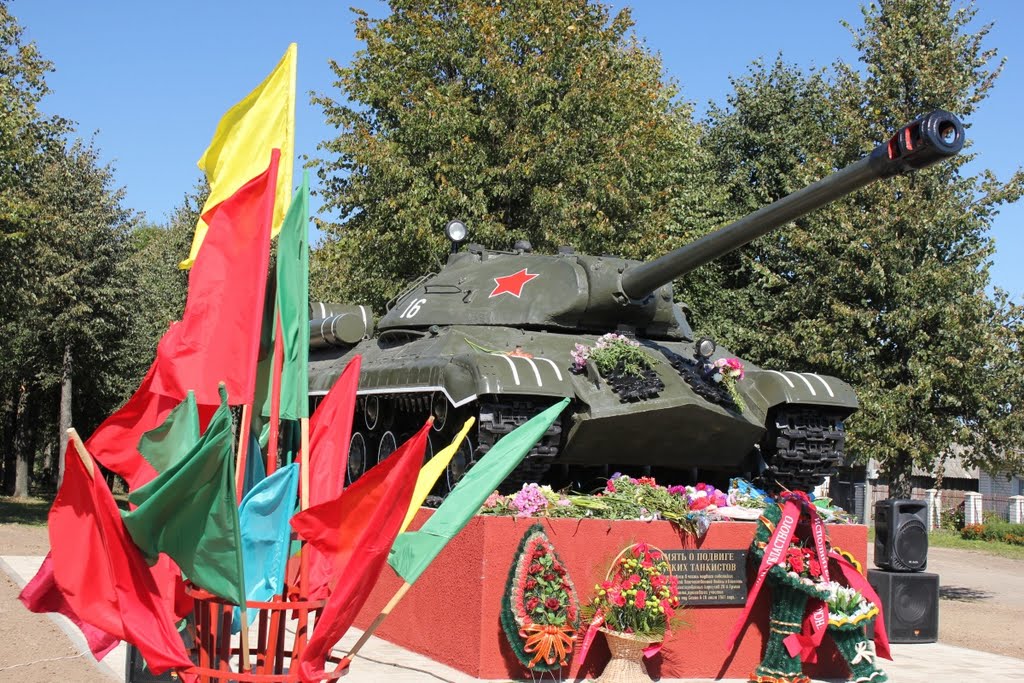 В память о знаменитом танковом сражении под Сенно установлен  настоящий танк
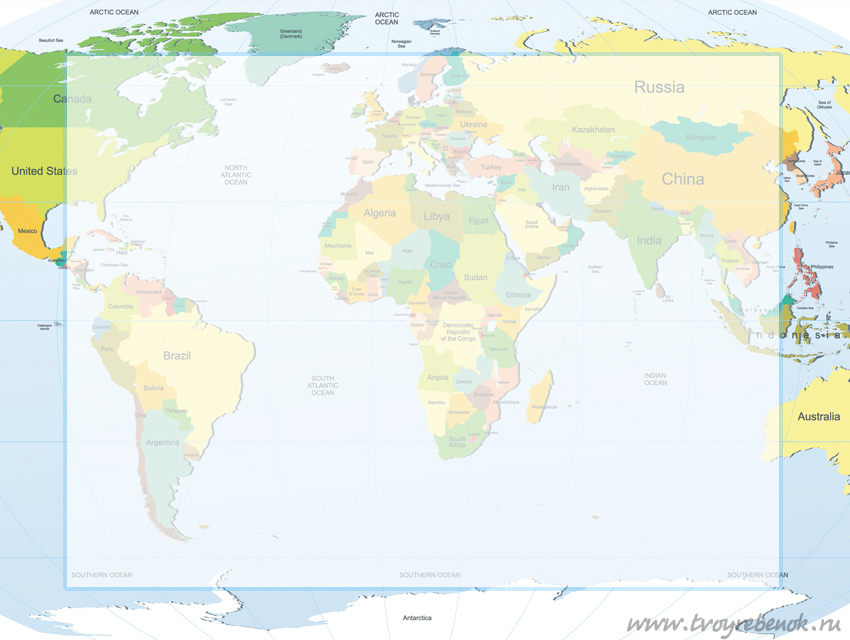 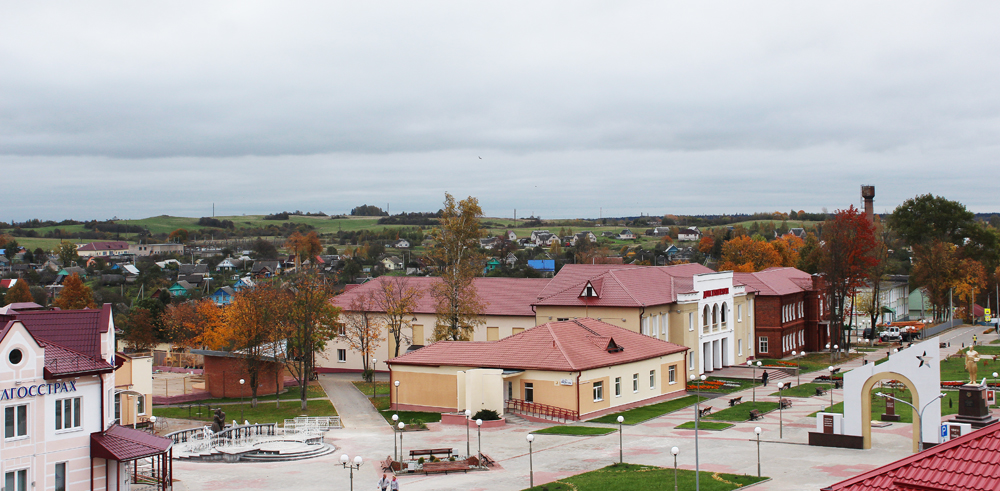 В обновленном и принаряженном городе появляются и новые церемонии – например, участие в городских мероприятиях отряда барабанщиц.
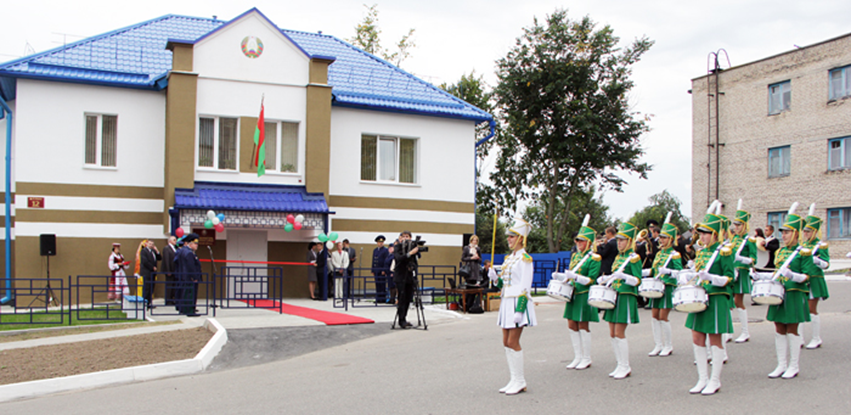 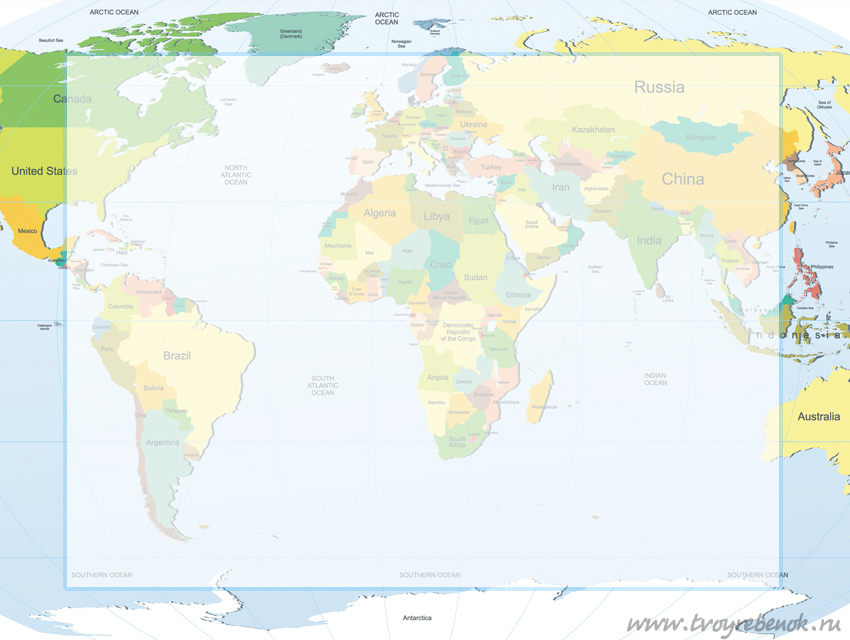 В Сенно открыт памятник Матрене Маркевич. Именно она в начале XX века вышила национальный «рушнiк», орнамент с которого впоследствии перекочевал на Государственный флаг Беларуси. 
Именно у этого памятного знака проходят празднования Дня государственной символики РБ
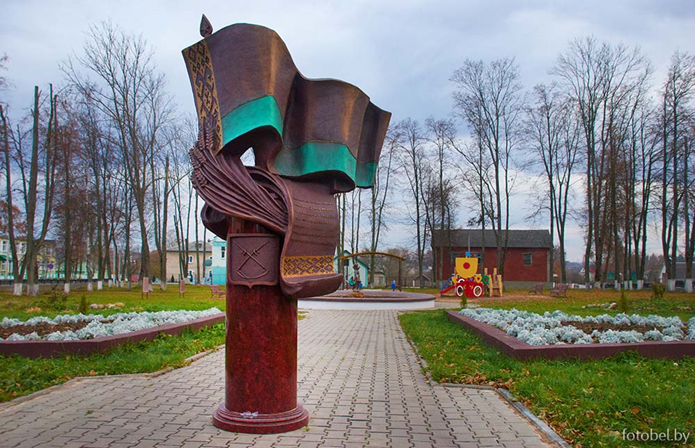 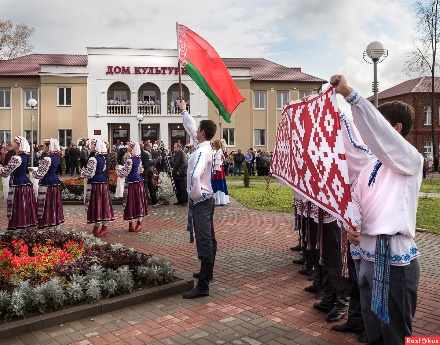 День Государственного герба и Государственного флага Республики Беларусь  - установлен этот праздник указом Президента Беларуси в 1995 году. Отмечается во второе воскресенье мая.
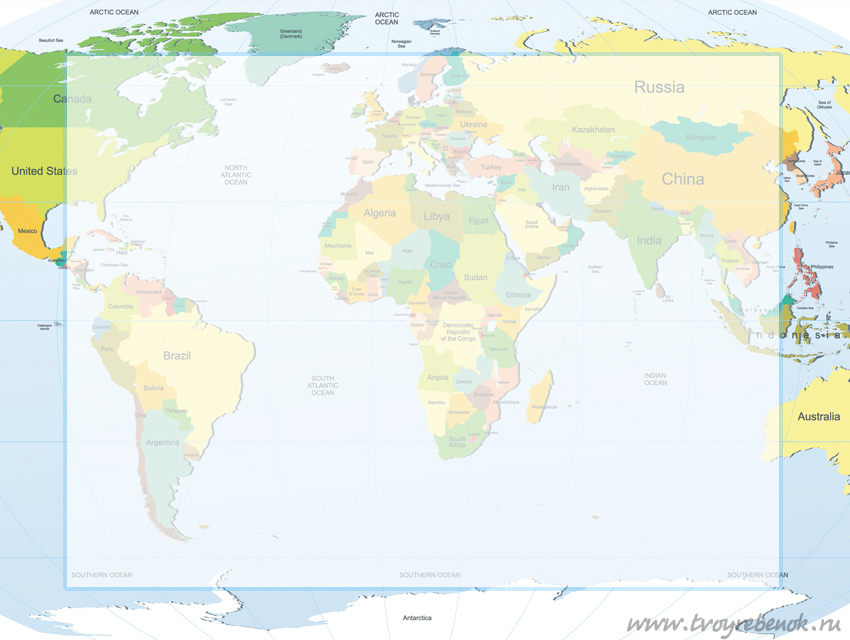 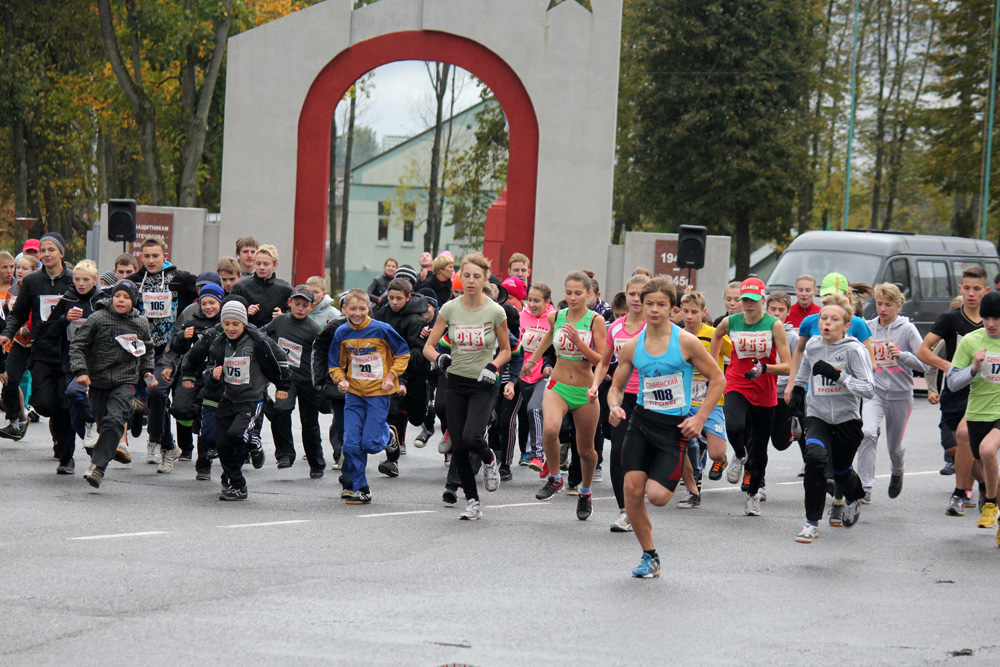 Не теряют своей актуальности и устоявшиеся воспитательные акции разной направленности – например, Сенненский марафон памяти П.М.Машерова
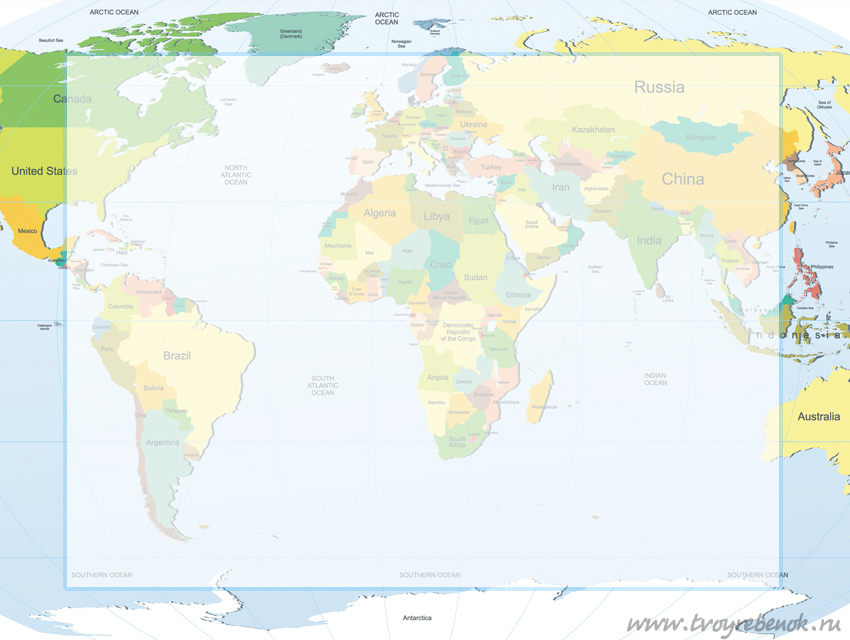 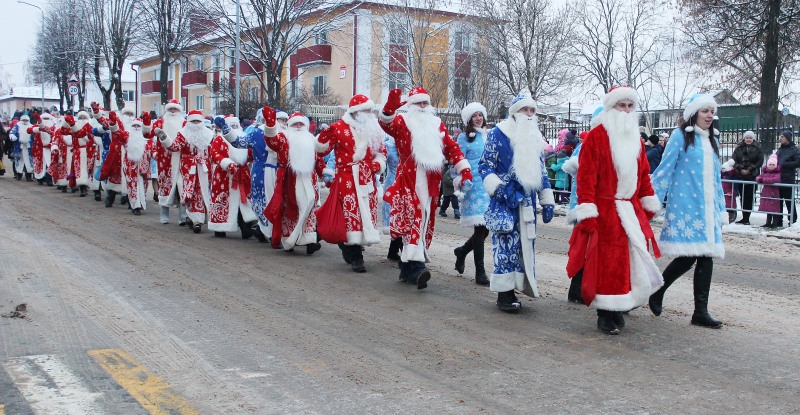 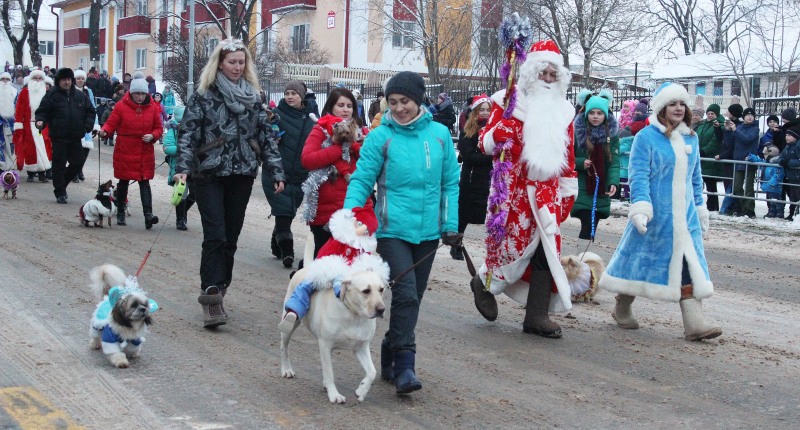 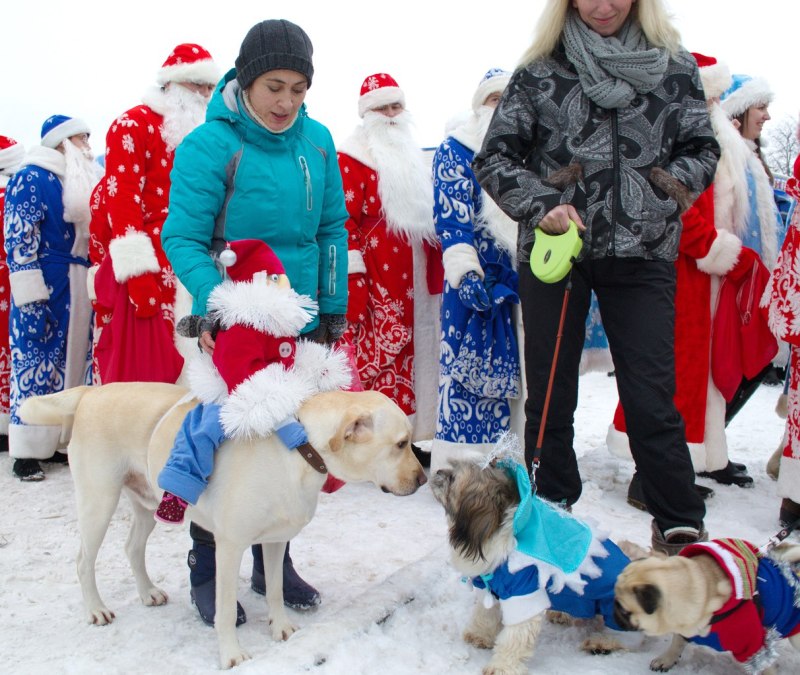 Перед Новым годом проводится традиционный парад Дедов Морозов. В этом году к зимним персонажам присоединились  и символы года